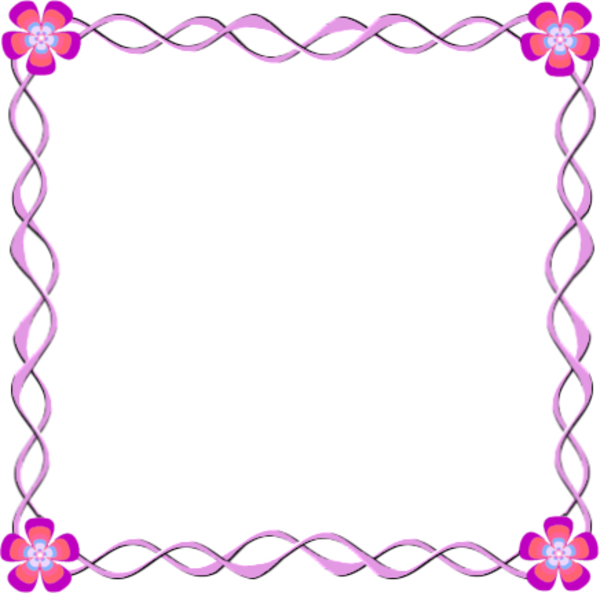 مهمة دين – اركان الايمان
عزيزي امامك بطاقة عمل حول اركان الايمان واليوم سنتعلم عن الايمان باليوم الاخر
-عليكم قراءة المعلومات الموجودة في الكتاب عن اليوم الاخر
مشاهدة الفيديو التعليمي عن اليوم الاخر
حل البطاقة بعد مشاهدة الفيديو وقراءة المعلومات في كتاب الدين
ارجو تصوير الحل وارساله للمعلمه
https://www.youtube.com/watch?v=iJ1j-Z0xJMw
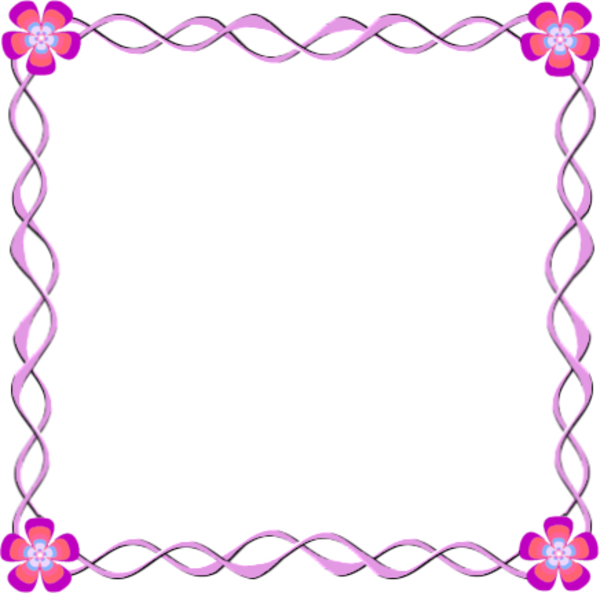 اليوم الاخر- بطاقة عمل
حل الاسئلة التالية:
1. ما هو اليوم الاخر؟
__________________________________
2.عدد أسماء اخرى تعرفها ليوم القيامة: _____________
3.في صحيفة الانسان يوجد كل ______ قام به في حياته من ______ 
أو _______